Bill Protection Proposal
Agenda
Elements of Proposal
Initial Joint IOU Proposal
Key Data Elements
Framework & Results
Savings vs. Increase
Non-CARE customer analysis 
Operationalization
Open Questions
Elements of Proposal
Customers receiving appliances will not be disconnected during the pilot time period
Customers in arrears can participate in the pilot 
IOUs will leverage existing programs to get customers in good standing before the pilot begins 
Customers must at least receive the electric heat pump water heater, and electric heat pump heating and cooling
Customers will be encouraged to enroll in any discount programs for which they are eligible 
Initial Bill Protection results will be included with each quarterly energy cost impact report
Proposed Approach may be revisited during pilot
[Speaker Notes: All participants will go through a detailed post-electrification bill forecast discussion prior to electrification]
Initial Joint IOU Proposal
Provide flat bill credit over three years to customers that sign up  as follows

Bill Protection Pilot 
Year 1: $288 
Year 2: $140  
Year 3: $72 
Total: $500/3 years
*Assuming no course correction
[Speaker Notes: Both Utilities did the analysis, and both agree that the amounts are suitable to prevent shock]
Key Data Elements
[Post Electric Bills] 
– [Pre Electric Bills] 
Electric Bill Increase


[Pre Non-Electric Bills] 
– [Post Non-Electric Bills] 
Non-Electric Bill Savings
Energy Cost Impact = Non-Electric Bill Savings  –  Electric Bill Increase
[Speaker Notes: Be clear on what we are asking customers for
Pre pilot & Pilot 
Takeaway:
1. The data elements that we think are pivotal to our ability to calculate the credit
2. Of that data what data we already have
3. What data we don’t have but need
4. Credit Calculation at a high level



What data we don’t have]
Joint IOU Framework & Results: Propane Costs
Non-Electric Bill Savings
$1,350?
$500
$??
Low-Income Customers
Goal: Keep propane assumptions simple & consistent initially
Modeled an “extreme curtailer” who uses no propane for heat to estimate the lowest non-electric bill savings based on 2009 RASS gas usage for single family home
Annual tank rental fee: $80
Annual cooking usage: 39 gallons @ $3/gallon = $118/yr
Annual hot water usage: 213 gallons @ $3/gallon = $638/yr
Total propane cost for extreme curtailer: $835
Propane rate of $3/gallon is below expected rate
Customer and available data indicates rates more like $3.50
Conservative assumption of lowest annual propane cost savings of $500/yr
[Speaker Notes: If we went with the $835, customers would see a greater savings, we decided to got with $500 to be more conservative.


Takeaway:
1. The data elements that we think are pivotal to our ability to calculate the credit
2. Of that data what data we already have
3. What data we don’t have but need
4. Credit Calculation at a high level



What data we don’t have]
Joint IOU Framework: Post-Electrification Electric Costs
Gathered customer-level usage and bill data from all customers in PG&E & SCE communities who had a complete 2017 and 2018 history 
Applied the following incremental usage to past usage
PG&E adjusted these incremental usages and applied them to 2018 usage
Heat Pump Space Conditioning
Heat Pump Electric Dryer 
Re-calculated bills with incremental usage and the following rate changes
All-electric baseline E1 rate with high user surcharge
20% DAC-GT/CS bill discount on top of CARE discount
Calculated the difference between pre & post install electric bills and total non- electric energy costs
[Speaker Notes: Be clear on what we are asking customers for
Pre pilot & Pilot 
Takeaway:
1. The data elements that we think are pivotal to our ability to calculate the credit
2. Of that data what data we already have
3. What data we don’t have but need
4. Credit Calculation at a high level



What data we don’t have]
Results: Post-Electrification Electric Costs
Electric Bill Increase
$378
-$39
$516
CARE Customers
Analysis:
Gathered customer-level usage and bill data from all CARE-enrolled customers in 8 PG&E communities who had a complete 2017 and 2018 history (n=479)
Applied the following incremental usage to 2018 usage
Heat Pump Space Conditioning: 3500 kWh/yr (change from prior analysis)
Heat Pump Water Heat: 1004 kWh/yr
Electric Range:   310 kWh/yr
Heat Pump Electric Dryer:   150 kWh/yr (change from prior analysis)
Re-calculated 2018 bills with incremental usage and the following rate changes
All-electric baseline E1 rate with high user surcharge
20% DAC-GT/CS bill discount on top of CARE discount
Calculate the difference between electric bills before and after
[Speaker Notes: Be clear on what we are asking customers for
Pre pilot & Pilot 
Takeaway:
1. The data elements that we think are pivotal to our ability to calculate the credit
2. Of that data what data we already have
3. What data we don’t have but need
4. Credit Calculation at a high level



What data we don’t have]
Savings vs. Increase
Energy Cost Impact = Non-Electric Bill Savings  –  Electric Bill Increase 
Most extreme energy cost impact = [$500] – [$516] = $16 energy cost increase
Analysis Results – Non-CARE
Electric Bill Increase
98.6 % of Non-CARE customers’ estimated electric bill increase is below expected propane cost of $1,350. These customers would save even without DAC-GT credits or bill protection.
$1,129
$1,350
$472
$2,135
There are extreme examples that must be identified and addressed prior to electrification. Bill protection will not help this customer.
Non-CARE Customers
Analysis:
Gathered customer-level usage and bill data from all Non-CARE customers in 8 PG&E communities who had a complete 2017 and 2018 history (n=206)
Applied the following incremental usage to 2018 usage
Heat Pump Space Conditioning: 3500 kWh/yr (change from prior analysis)
Heat Pump Water Heat: 1004 kWh/yr
Electric Range:   310 kWh/yr
Heat Pump Electric Dryer:   150 kWh/yr (change from prior analysis)
Re-calculated 2018 bills with incremental usage and the following rate changes
All-electric baseline E1 rate
NO 20% DAC-GT/CS bill discount
Calculate the difference between electric bills before and after
[Speaker Notes: Be clear on what we are asking customers for
Pre pilot & Pilot 
Takeaway:
1. The data elements that we think are pivotal to our ability to calculate the credit
2. Of that data what data we already have
3. What data we don’t have but need
4. Credit Calculation at a high level



What data we don’t have]
Bill Protection Operationalization
Delivery 
Both PG&E & SCE are committed to providing an on bill credit
Frequency
Quarterly/Monthly credit is pending internal operational feasibility discussions 
Other
PG&E is exploring leveraging other existing programs in conjunction with the Bill Protection credit
Open Questions For Discussion
How to define Phase 1, 2, and 3?
Items parties will protest 
Items parties will advocate for (ex. Increased budget)
What does course correction look like?
Appendix: Example Bill Forecast: Median Non-CARE
[$1,870] 
– [$3,007] 
$1,129 Increase


[$1,350] 
– [$0] 
$1,350 Savings
Total: $1,870
Total: $3,007
Total: $1,350?
Total: $0
Savings Summary:
Yr 1 Energy Cost Impact = $1,350 –  $1,129 = $221 savings/yr + 288 Credit = $ 509 savings
Yr 2 Energy Cost Impact = $1,350 –  $1,129 = $221 savings/yr + 144 Credit = $ 365 savings
Yr 3 Energy Cost Impact = $1,350 –  $1,129 = $221 savings/yr + 72 Credit = $ 293 savings
Yr 4 Energy Cost Impact = $1,350 –  $1,129 = $221 savings/yr + 0 Credit = $221 savings
Appendix: PG&E Validating Analytical Framework
Electric Bill Increase
$378
-$39
$516
CARE Customers
Median “post electrification” usage and bill appears high compared to actuals:
Median based on model is 12,606 kWh/yr and $3,007/yr
Median actual 2018 electric usage and bill for all-electric la Vina and Fairmead Customers is 10,030 kWh/yr and $1,717 
Validation of incremental Heat Pump Space Heat usage: 3500 kWh/yr
2009 RASS forecast CZ3 Heat Pump Heating (831) + Central AC (1,359 kWh)= 2,190 kWh/year
Space heating/cooling usage from LBNL Tool is 2,369 + 1,558 = 3,927kWh/yr 
1,500 SF house with attic insulation, air sealing and heat pump
These represent normal usage (i.e. no curtailment)
Assuming underlying 2018 usage doesn’t change is conservative:
Many customers will stop using inefficient space heaters and a/c units
Other energy efficiency measures will be installed (e.g. lighting)
[Speaker Notes: Be clear on what we are asking customers for
Pre pilot & Pilot 
Takeaway:
1. The data elements that we think are pivotal to our ability to calculate the credit
2. Of that data what data we already have
3. What data we don’t have but need
4. Credit Calculation at a high level



What data we don’t have]
Appendix: Example Bill Forecast: Median CARE
[$1,021] 
– [$1,398] 
$378 Increase


[$1,350] 
– [$0] 
$1,300 Savings
Total: $1,021
Total: $1,398
Total: $1,300?
Total: $0
Savings Summary:
Yr 1 Energy Cost Impact = $1,300 –  $378 = $922 savings/yr + 288 Credit = $ 1,210 savings
Yr 2 Energy Cost Impact = $1,300 –  $378 = $922 savings/yr + 144 Credit = $ 1,066 savings
Yr 3 Energy Cost Impact = $1,300 –  $378 = $922 savings/yr + 72 Credit = $ 944 savings
Yr 4 Energy Cost Impact = $1,300 –  $378 = $922 savings/yr + 0 Credit = $ 922 savings
Appendix: Validating Space Conditioning Usage
5 communities are in central CZ 3, three are near CZ 7 border
CZ3 is cooling dominated:
2009 RASS forecast CZ3 Heat Pump Heating (831 kWh) + Central AC (1,359 kWh)= 2,190 kWh/year
CZ7 is heating dominated:
2009 RASS forecast CZ7 Heat Pump Heating (5,509 kWh) + Central AC (1,169 kWh)= 6,678 kWh/year
Split system heat pump efficiencies continue to improve:
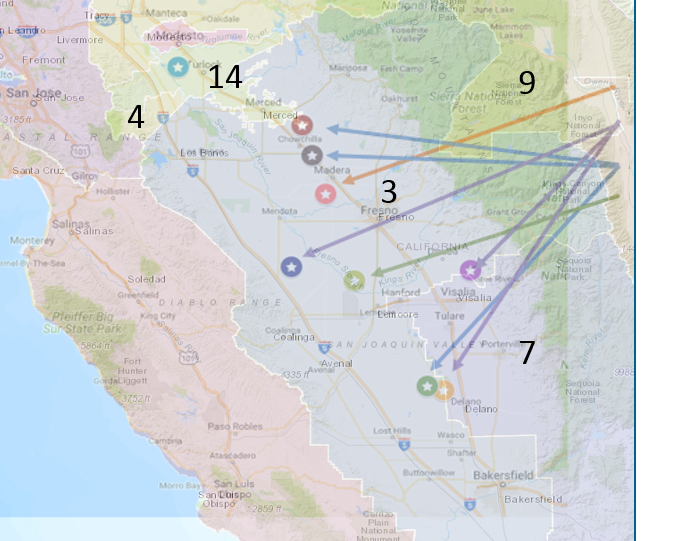 2006-8 Air-source Heat Pump Energy Star Requirements:
Current Energy Star Requirements:
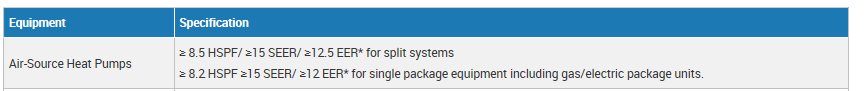 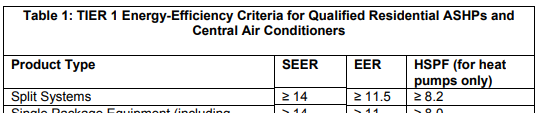 [Speaker Notes: Be clear on what we are asking customers for
Pre pilot & Pilot 
Takeaway:
1. The data elements that we think are pivotal to our ability to calculate the credit
2. Of that data what data we already have
3. What data we don’t have but need
4. Credit Calculation at a high level



What data we don’t have]
PG&E Billing Alternatives
Pay each monthly bill amount
Receive flat monthly credit toward each payment
2
Pay each monthly bill
Receive monthly credit sized to offset potential bill shocks
1
3
4
Pay Average with 3 adjustments
Credit applied to mitigate step ups
Unused credit rolls over
Pay estimated new average
Credit applied at 12 months to offset any balance
Unused credit rolls over
Appendix: Analytical Framework
[Post Electric Bills] 
– [Pre Electric Bills] 
Electric Bill Increase


[Pre Non-Electric Bills] 
– [Post Non-Electric Bills] 
Non-Electric Bill Savings
Energy Cost Impact = Non-Electric Bill Savings  –  Electric Bill Increase 

PG&E Proposal:
Examine the worst case for CARE customers to determine risk of energy cost increase: highest expected Electric Bill Increase and the lowest expected Non-Electric Bill Savings
Based on potential energy cost increase determine a bill protection credit to ensure beneficial energy cost impact during pilot and enable transition to all-electric appliances
[Speaker Notes: Be clear on what we are asking customers for
Pre pilot & Pilot 
Takeaway:
1. The data elements that we think are pivotal to our ability to calculate the credit
2. Of that data what data we already have
3. What data we don’t have but need
4. Credit Calculation at a high level



What data we don’t have]
Appendix: SJV DAC Pilots Decision Guidance
The IOU bill protection workshop proposals and the IOU’s Bill Protection and Affordability advice letters:
Should incorporate monthly bill protection, and, as appropriate, annual true-up, mechanisms and must aim to avoid any monthly “bill shock” for participants;
Should consider all pre- and post- pilot implementation energy costs (propane, wood, as feasible; and, as appropriate, natural gas and electricity costs);
May consider a higher baseline allowance and/or a waiver of the Super User Electric Surcharge;
Must be standardized across PG&E and SCE, who must collaborate and propose the same approach and present this in nearly identical advice letters;
Will not require presentation of individual customer propane and/or wood bills as an eligibility criteria, but rather will be based on modeled customer costs and generalized assumptions, which may be reviewed and updated periodically to adjust the approach, as needed;
Will be offered for an initial period of three years to each household receiving appliance upgrades, with a cost of $500 per household as a starting point; and
Will consider likely rebound effects and comfort needs, particularly amongst the poorest households that may have severely curtailed propane usage for water and/or space heating due to high costs.